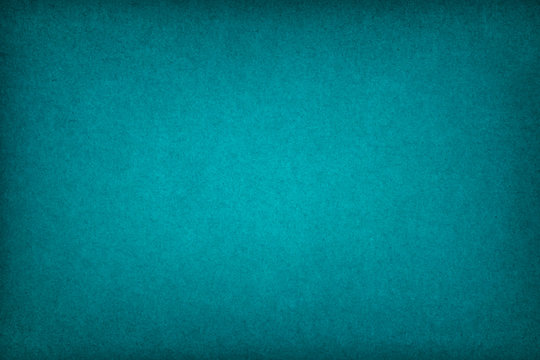 Avoiding Ministry
Burnout
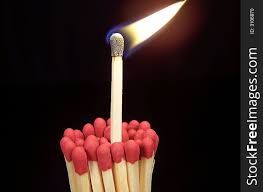 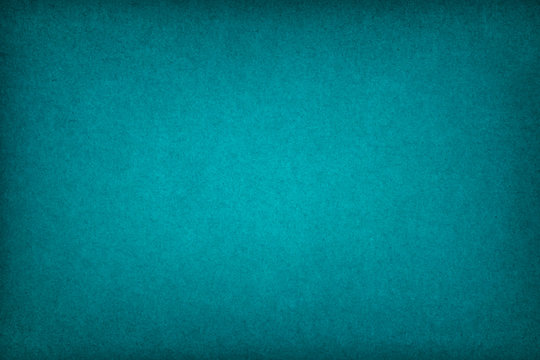 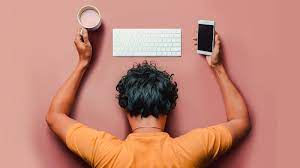 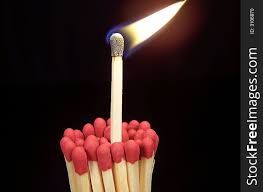 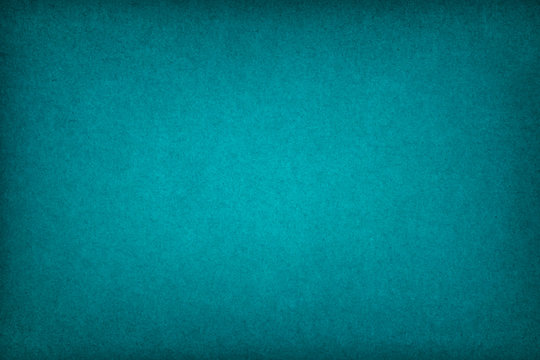 How would you define
ministry burnout?
“Ministry would be so much more enjoyable if it didn’t involve people.”
				Confession of a burned-out pastor
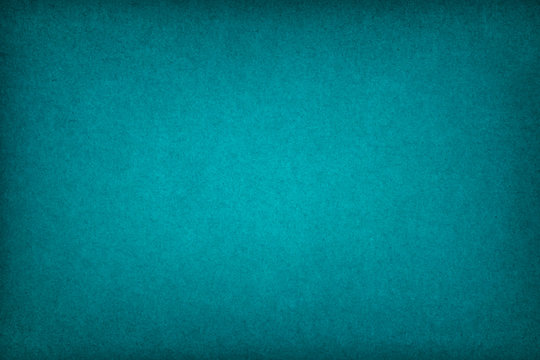 Symptoms of Ministry Burnout

Denial of burnout
Tired emotionally and physically – even insomnia
Anxiety Overload
Emotional outbursts of anger, crying, apathy
Hidden addictions
Desire to retreat or isolate
You question your calling
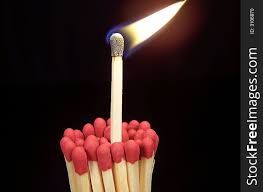 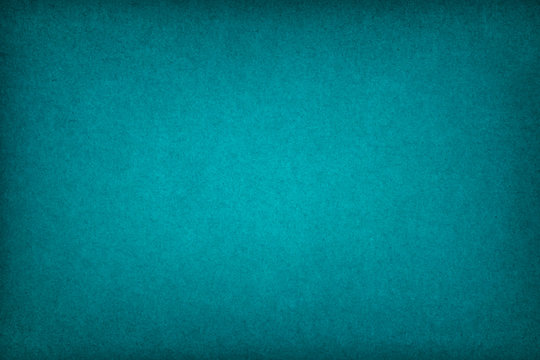 In Groups….
Recall a time in the past or even the present that you experienced any of these warning signs? Share your story with the person beside you.
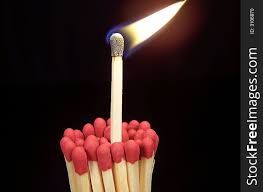 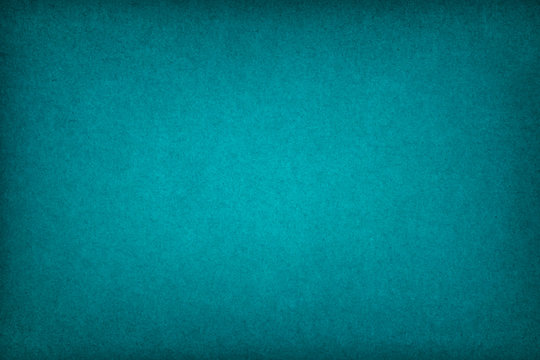 Prevention and treatment of ministry burnout
Exodus 18:1-12
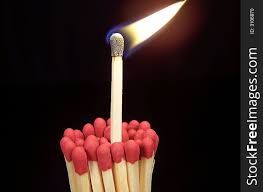 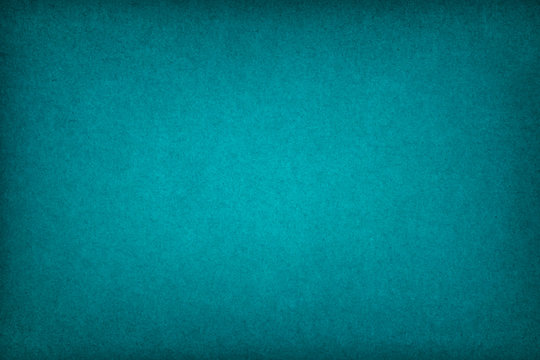 # 1 We all need a Jethro in our life

# 2 Reflect on God’s consistent POWER, PRESENCE, PROVISION AND PROTECTION 

# 3 Worship – Word - Wait
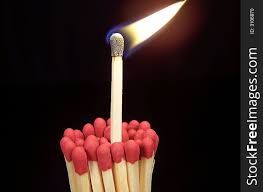 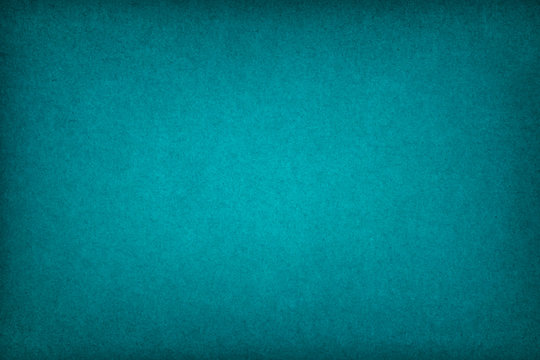 What does Jethro see happening to Moses which will eventually lead to burnout? 
Verses 13-18
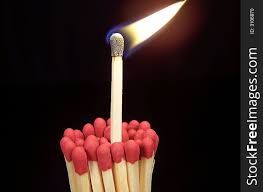 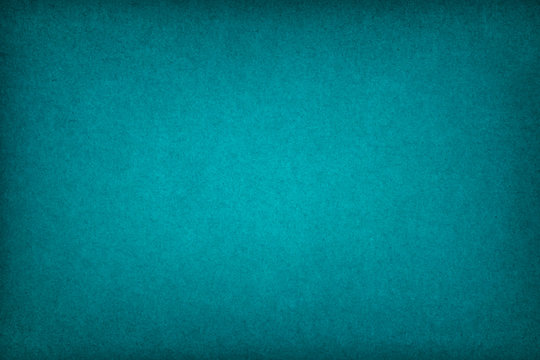 What advise does Jethro give to Moses as a leader? Verses 19-24
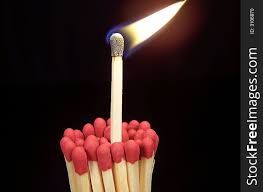 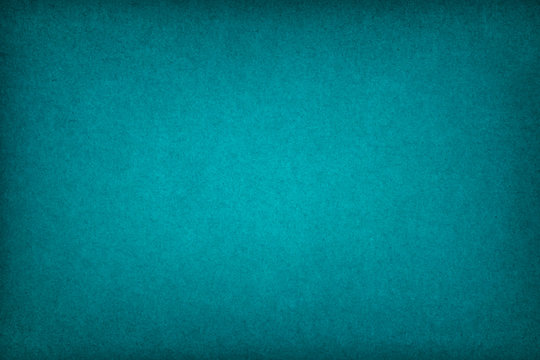 How to treat ministry burnout from happening

Delegate
Ask yourself, “Do I have time to think, rest, heal, play?”
Take time off. Your ministry does not rest only on you.
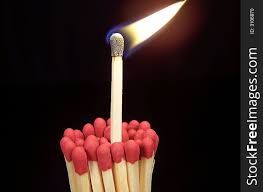 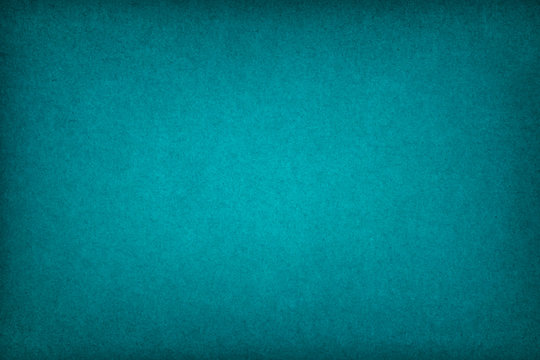 How to treat ministry burnout from happening

I had to ask myself, “What is my identity in?”
Find something of value to do outside of ministry.
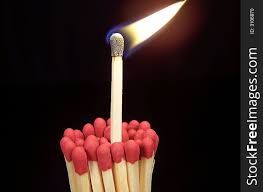 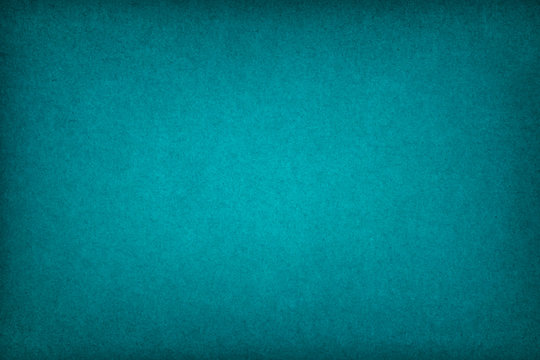 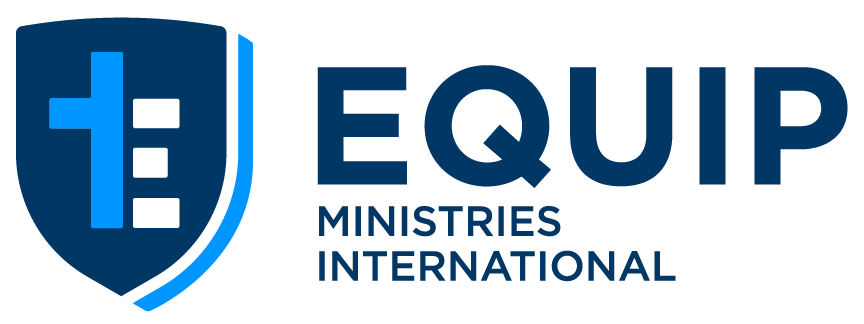